University Transfer Workshop
International EducationSpring Quarter 2021
Welcome!
Please help us make this virtual workshop successful by:
sign in using our sign in sheet
muting your mic (to prevent extra noise)
turning off your video (to help with connection)
if you have a question, type your name in the chat (to reduce multiple people talking at the same time). Advisors will call your name so you can ask your question
you may find it helpful to add Closed Captioning so you can read what is being said
we will be recording this session
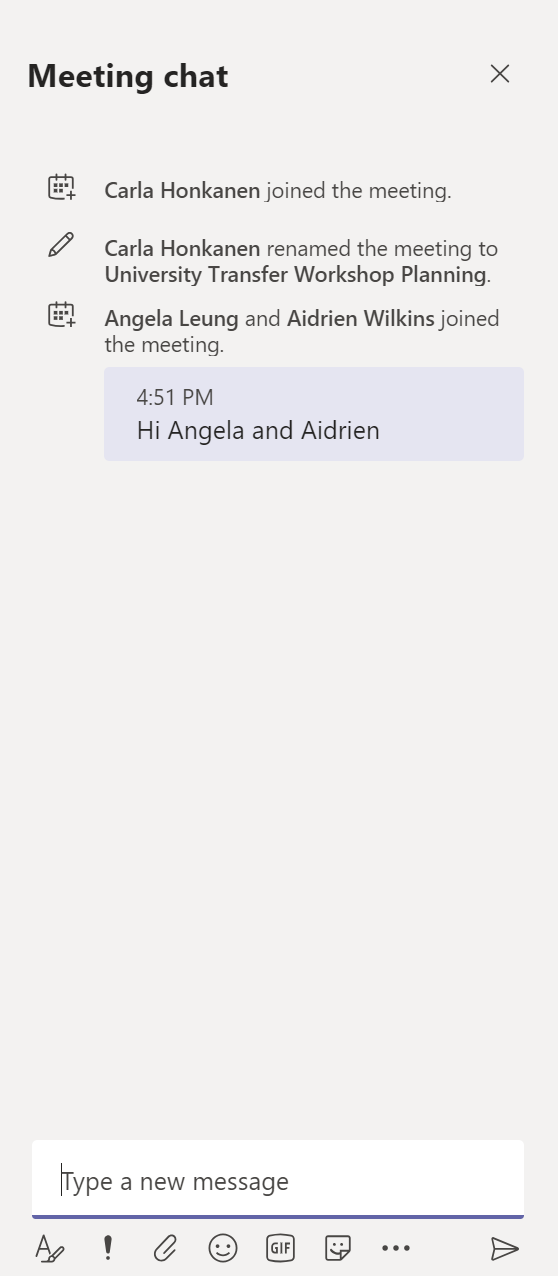 Opening Chat in Teams
Step 1. select the Chat icon (two icons to the left of the red phone icon) from the bar below
Step 2. View the right side of your screen to view the Meeting chat
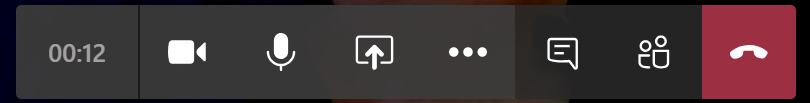 Workshop Goals
Today you will learn:
How to choose a university for transfer
How to research a school
How to plan your transfer process
College Advising
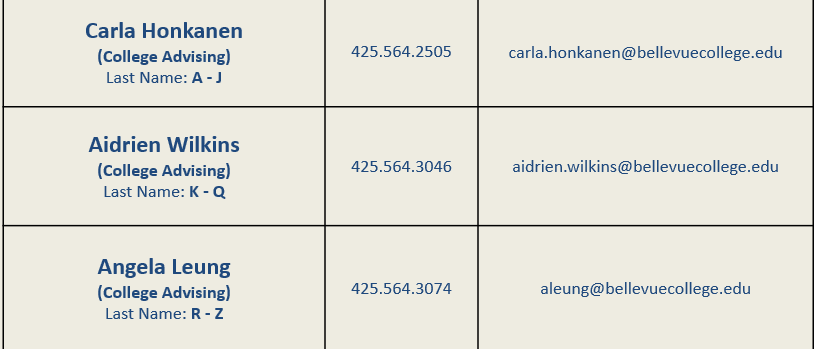 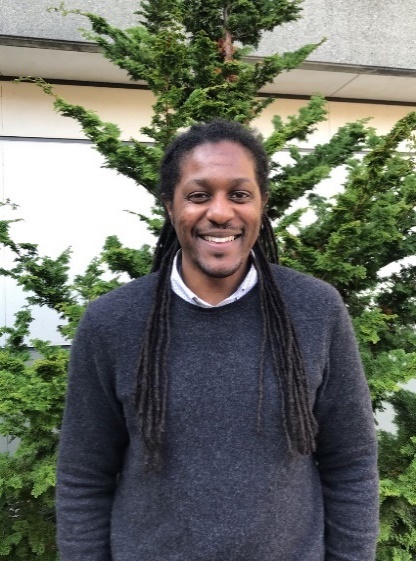 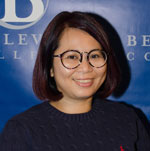 How to Choose a University
Choosing a University: What to consider
Location & Setting (rural/urban/suburban)
Majors offered
If you have questions about selecting a major for transfer, please contact your IE advisor
Tuition and financial assistance
Enrollment size
University Reputation (Ranking)
What are your priorities?
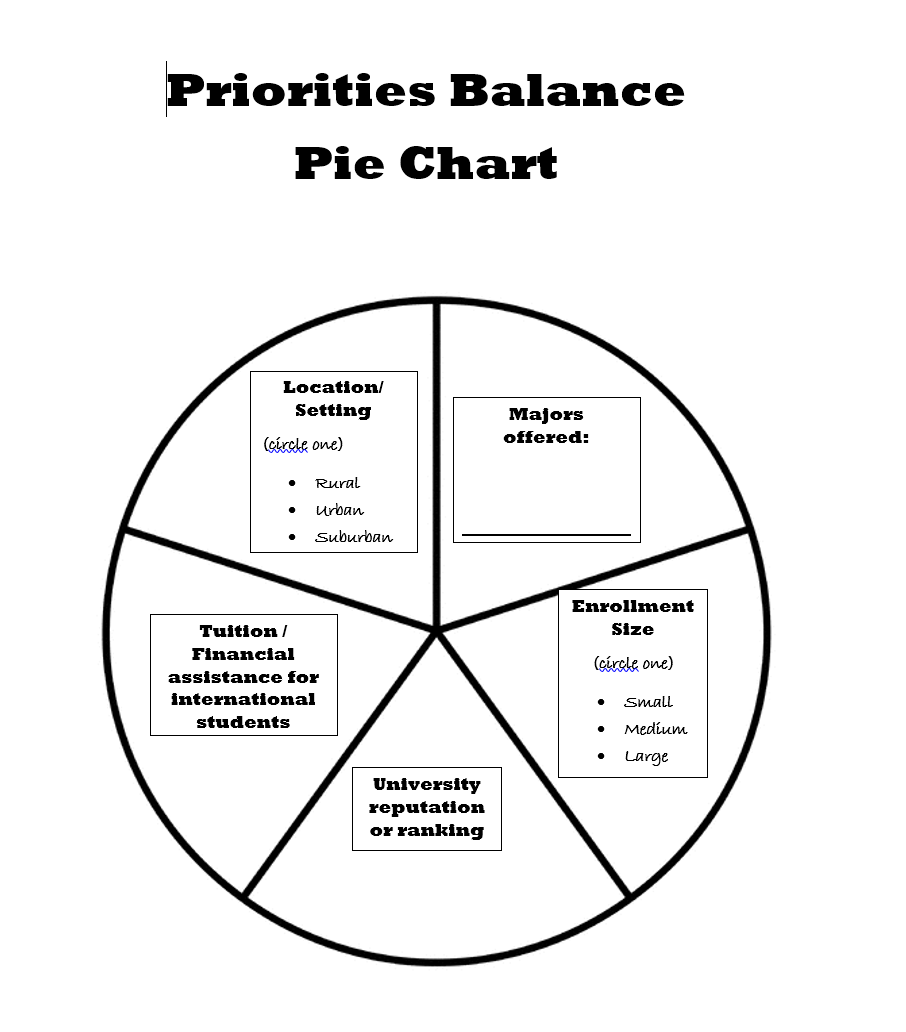 Activity: Priorities Balance Pie
How to Research Transfer Schools
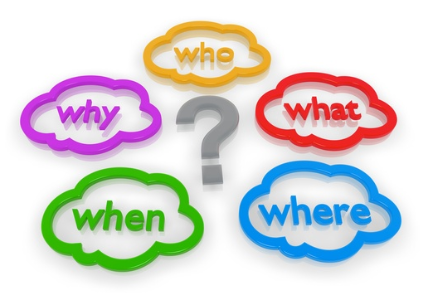 College Search Resources
U.S. News Best College Rankings
http://colleges.usnews.rankingsandreviews.com/best-colleges
College Board: College Search
https://collegeboard.org/  
Peterson’s
https://www.petersons.com/
Is this school right for me?
Activity: Research Hunt-Find your match schools
Step 1) sign on to https:/www.collegeboard.org/ 
Step 2) Find 2-3 schools that:
Offer your major
Cost is in your budget and/or offer scholarships to international students
Match the size of school you want
Are in you preferred type of location (city or rural)
Questions?
If you have a question, please type your name in the Meeting chat. An advisor will call your name when it is time for you to ask your question.
Reminder for Late Arrivals
Please help us make this virtual workshop successful by:
sign in using our sign in sheet
muting your mic (to prevent extra noise)
turning off your video (to help with connection)
If you have question, type your name in the chat (to reduce multiple people talking at the same time). Advisors will call your name so you can ask your question
you may find it helpful to add Closed Captioning so you can read what is being said
we will be recording this session
Preparing for the Application Process
Application Checklist
1) Application (often online)
2) Application Fee
3) Application Deadline (May need to apply to university and the specific major.  Deadlines/requirements may be different)
4) Personal Statement (Quarterly workshops at Academic Success Center-view BC website for info)
5) English Proficiency
6) Transcript (Bellevue College, other colleges, high school-depends on school)
Note: You may submit your transcript twice (at time of application and once you have completed degree)
7) Letters of Recommendation (not as common but some schools require)
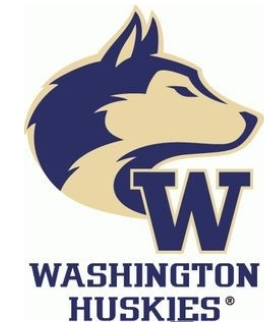 What do I need to apply?
Activity: Research the application requirements for University of Washington or Seattle University (your choice)
Step 1) Go to http://www.Washington.edu/ or https://www.seattleu.edu/ 
Step 2) Find the following:
1. Application Fee
2. Application Deadline
3. English Proficiency Requirements
4. Personal Statement Required?
5. Letter of Recommendation Required? 
6. Identify the admissions contact information for the school
7. Identify the advising contact for the program, if this is a separate contact
Seattle UniversityEnglish Proficiency
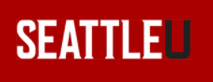 Option 1: Exam Option
	TOEFL 86 iBT
	IELTS 6.5	Duolingo 110
	Option 2: Transfer from a regionally accredited college/university
	You must:
	a) have 45 credits for a regionally accredited college/university at the time of application, 
	b) complete college-level English composition with a 3.0 or higher grade, 	
 	and c) have a cumulative GPA of 3.0 or higher 
Note: there are a few other ways to meet the English Proficiency requirements. Please check with your IE Advisor if you want to review these other options.
English Proficiency Requirements for University of Washington
University of California English Proficiency
https://admission.universityofcalifornia.edu/admission-requirements/transfer-requirements/preparing-to-transfer/basic-requirements.html
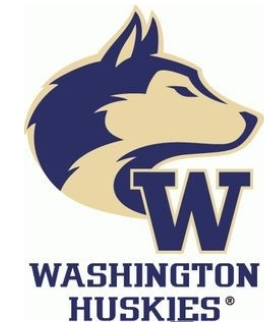 Common Application Mistakes: Advice from UW Seattle
1. Not meeting the English proficiency requirement
2. Not submitting departmental application and not having a back-up major. This includes not preparing for the Writing Skills Assessment (WSA) for UW Business Programs
	Bothell: https://www.uwb.edu/babusiness/admission-requirements/assessment 
	Seattle: https://foster.uw.edu/academics/degree-programs/undergraduate-programs/admissions/standard-admission/wsa-registration/ 
	Tacoma: https://www.tacoma.uw.edu/WSA 
3. Personal statement errors
Being too general
Focusing on first choice of major and not listing second major
4. Not having 40 transferrable credits at the time of application
Campus Visits
Visiting a campus is a great way to learn about a school and identify if it is a good fit for you
Attend UW Seattle Transfer Thursdays
https://admit.Washington.edu/visit/transfer-Thursday/
Campus tours and in-person information sessions are currently on pause. Online admission information sessions are being held instead.
Attend UW Tacoma Transfer Tuesdays (transfer webinars during COVID-19)
https://www.Tacoma.uw.edu/admissions/transfer-tuesdays 
UW Bothell holds major-specific info sessions (online)
https://www.uwb.edu/admissions/visit
Advice from former BC students now attending universities
“Students interested in transferring to UW-Seattle should pay attention to classes that need to be completed pre-application.”
“Meet with an advisor early in your studies to create an educational plan that will keep you on track for registration/graduation.”
“Make sure to take sequential classes at the same school. Many universities don’t transfer in sequential classes that were taken at different schools.”
“Plan to take any core/critical class with one attempt.  Many capacity constraint / competitive programs do not have grade forgiveness policy which means they will re-calculate GPA with every course completion.”
“Explore and identify second choice of major and take the prerequisite courses as well. ”
On-campus Resources
Use your on-campus resources:
Library
U.S. World and News Report
IE Advisors
Academic Advising
Attend the IE Transfer Fair
Has anyone attended an IE Transfer Fair?
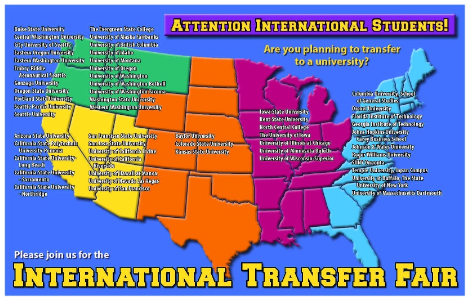 Other Transfer Events
Writing Compelling Personal Statements	Sign up on BC’s Academic Success Center website: 	https://www.bellevuecollege.edu/asc/workshops/ 
	Dates Tues. May 18 2:30-3:30pm and Thurs. May 20 11am-12pm (via Teams)
International Scholarships with Central Washington University: An overview of all scholarships available to international students, deadlines, and qualifications. Thurs. May 20 3-4pm via Zoom. Contact: Kimberly.Valenti@cwu.edu
Seattle University	Virtual Admissions Workshops https://www.uwb.edu/admissions/visit	Virtual Appointments https://admissions.seattleu.edu/portal/torgersm
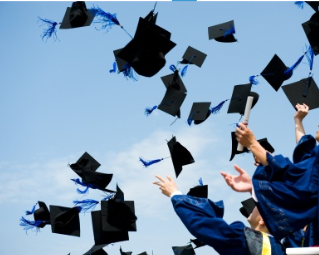 When am I ready to graduate?
Degree Audit
https://www.belleveucollege.edu/degreeaudit/
Meet with your IE Advisor: Second Year Meeting
Understand 60-day grace period/options after graduation
CPT/OPT Planning
Understand the transfer process
Submitting the Transfer Out Request to IE with an  acceptance letter from your new school
Applying for graduation
Make an academic plan (identify courses and pre-requisites)
Next Steps: It’s important to plan ahead!
Questions?
If you have a question, please type your name in the Meeting chat. An advisor will call your name when it is time for you to ask your question.
Thank you for Attending!
Next step: schedule your Second Year Meeting with your IE Advisor
Please take our survey!